“LA LLAVE MAESTRA”
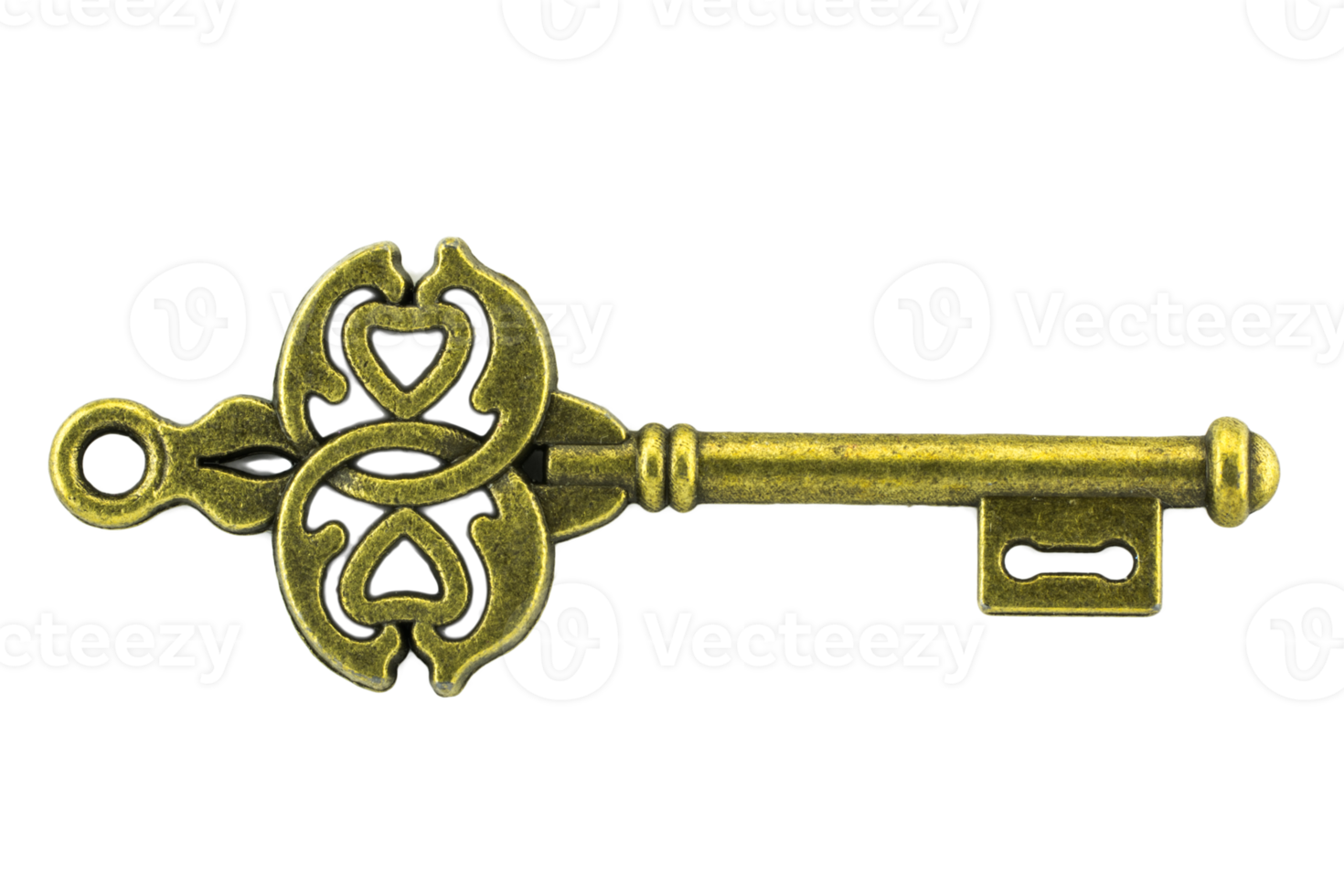 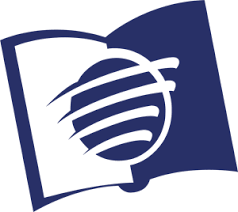 ESCUELA SABÁTICA
IGLESIA ADVENTISTA DEL 7° DÍA
SERVICIO DE CANTO
# 376 “DULCE ORACIÓN”, # 205 “DADME LA BIBLIA”
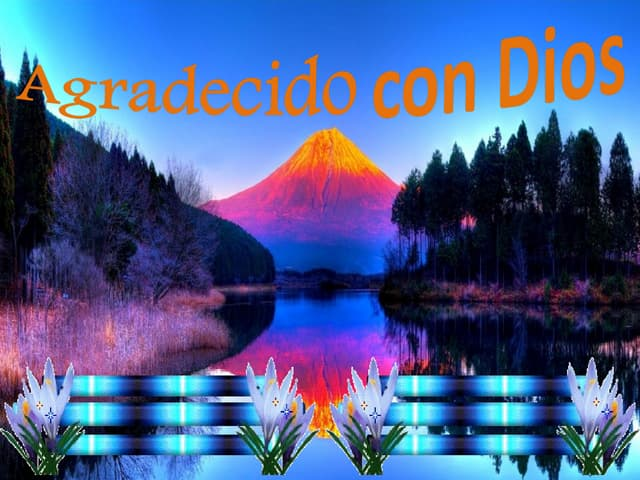 “Todo lo que respira alabe a Jehová, Aleluya”. 
La alabanza es una llave que eleva nuestro 
espíritu a la gratitud a nuestro creador
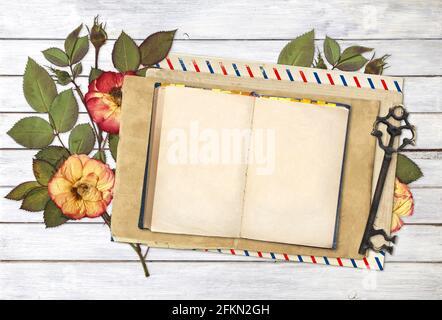 Bienvenidos
ORACIÓN DE RODILLAS
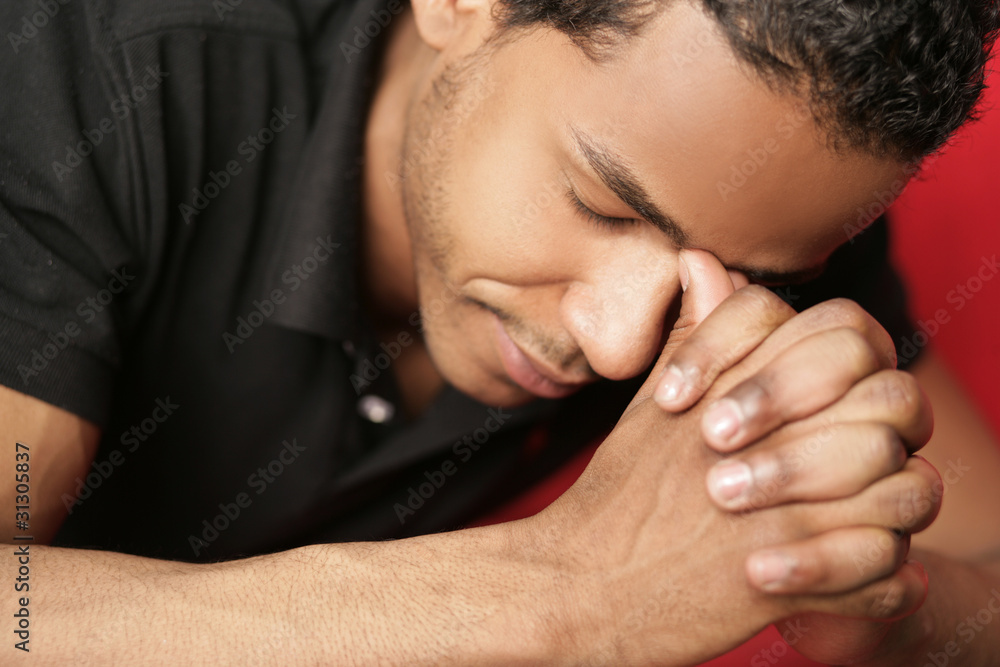 Alguien ha dicho que se logran más cosas por la oración que lo que el mundo se imagina. 
Esto se aplica especialmente a la iglesia. “La mayor y más urgente de todas nuestras necesidades es la de un reavivamiento de la verdadera piedad en nuestro medio. Procurarlo debiera ser nuestra primera obra” oremos.
LECTURA BÍBLICA
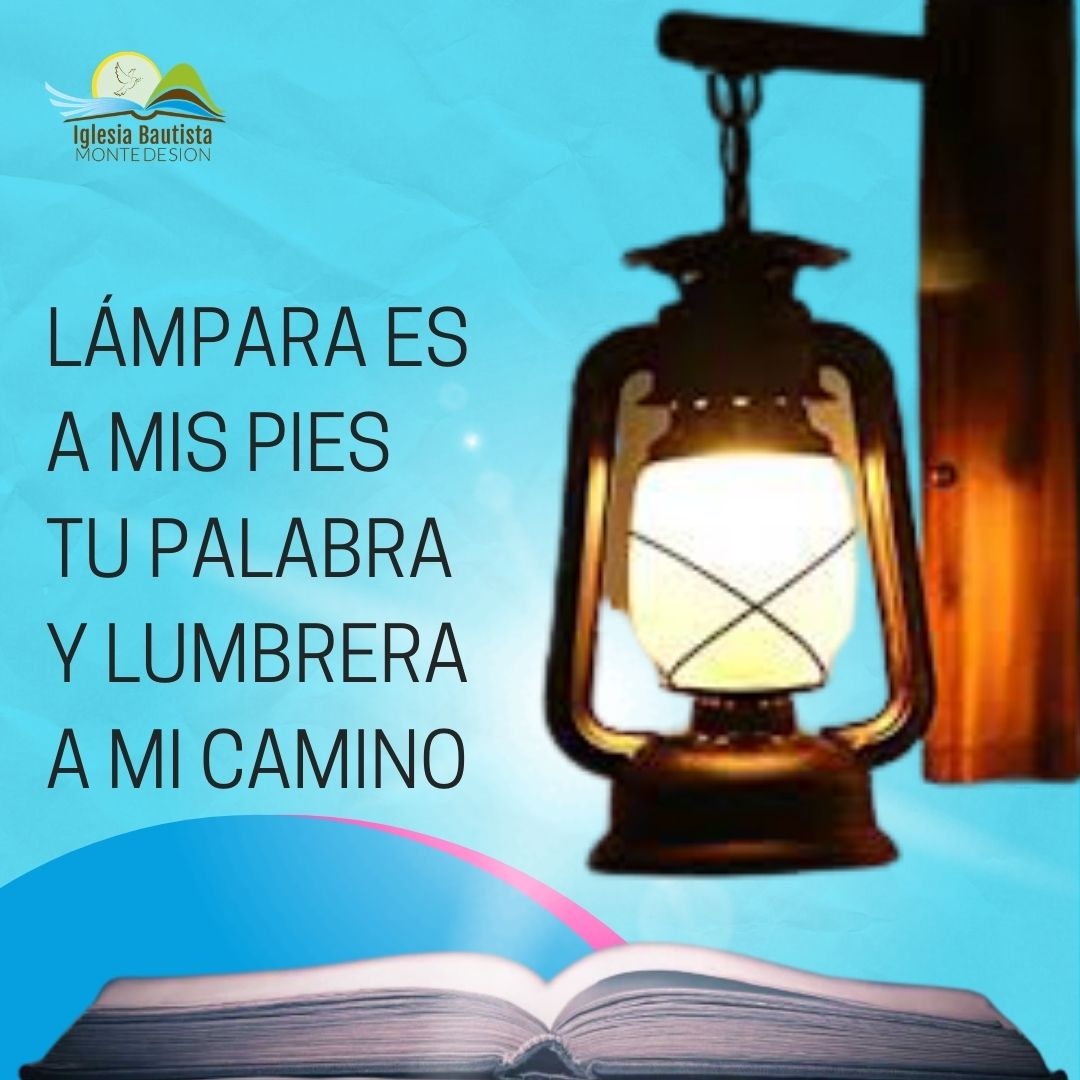 SALMOS 119:105
Amada iglesia, 
en este tiempo de oscuridad, necesitamos más luz en nuestra vida y tenemos la consigna de compartirla con los demás.
PROPÓSITO
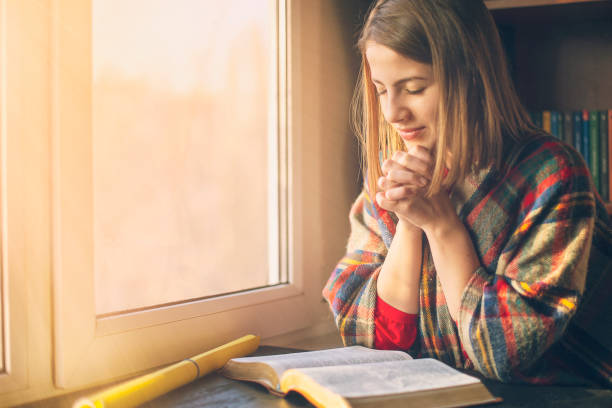 QUE LOS MIEMBROS DE IGLESIA PUEDAN REANIMAR SU FE POR MEDIO DEL ESTUDIO DE LA BIBLIA Y LA ORACIÓN.
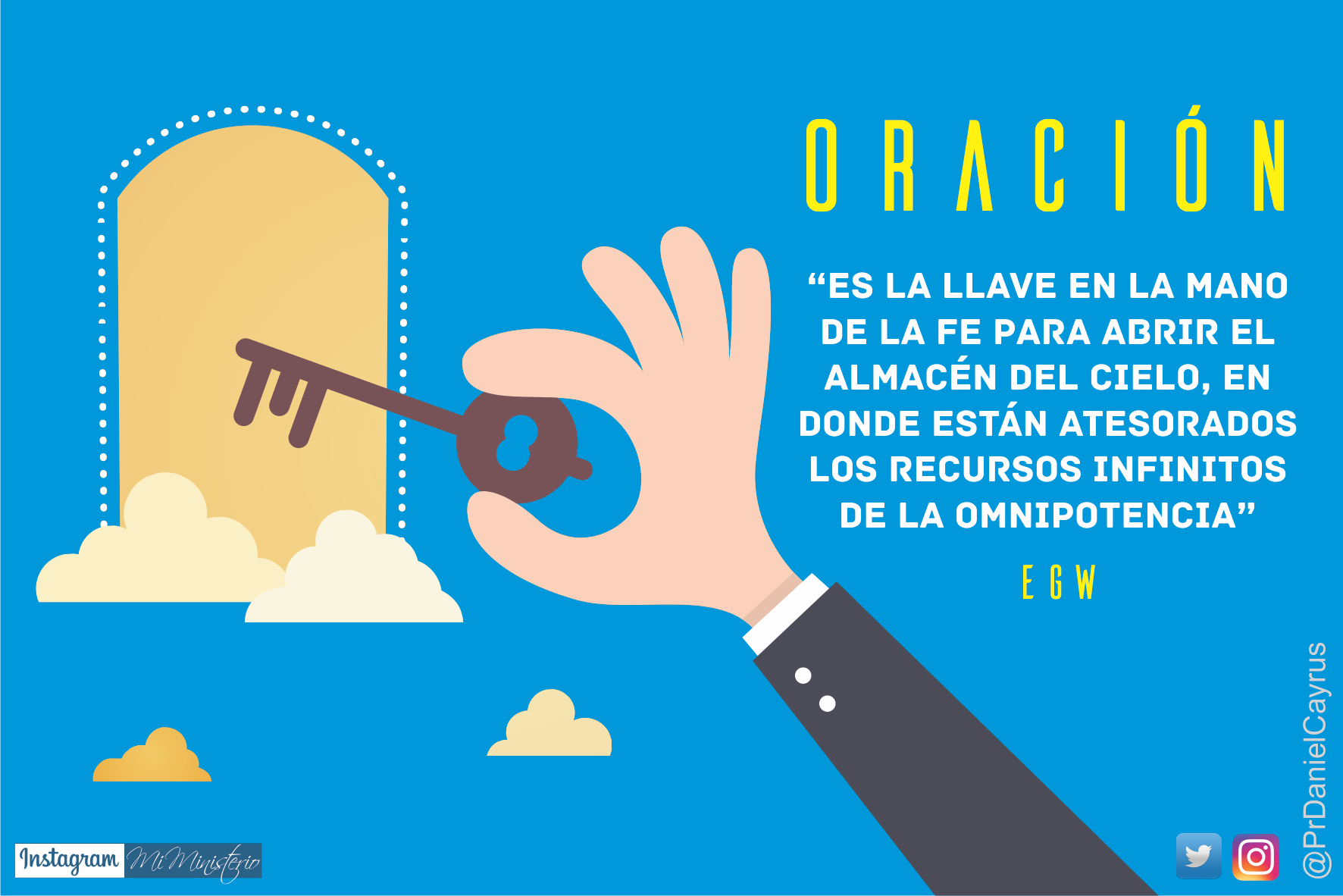 ¿Por qué han de ser los hijos e hijas de Dios tan remisos para orar, cuando la oración es la llave 
en la mano de la fe para abrir el almacén del cielo, en donde están atesorados los recursos infinitos de la Omnipotencia?
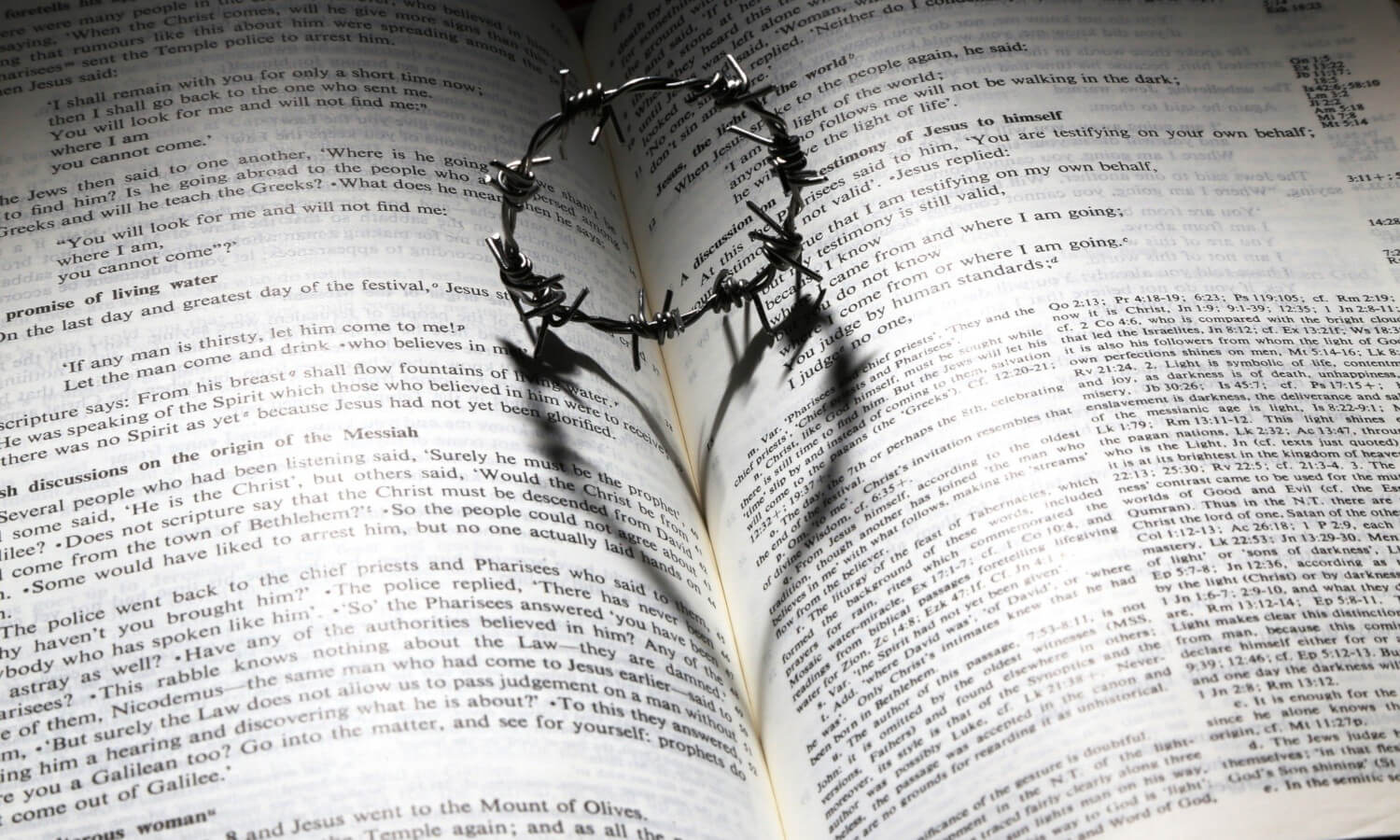 Cuando el clamor de nuestro corazón es “¿Dónde estás, Dios?”, él se encuentra a la distancia de una oración. Hoy te invito a practicarla. Alabemos todos a una sola voz con el Himno #209 “La Biblia nos habla de Cristo”.
NUEVO HORIZONTE
INVERSIÓN
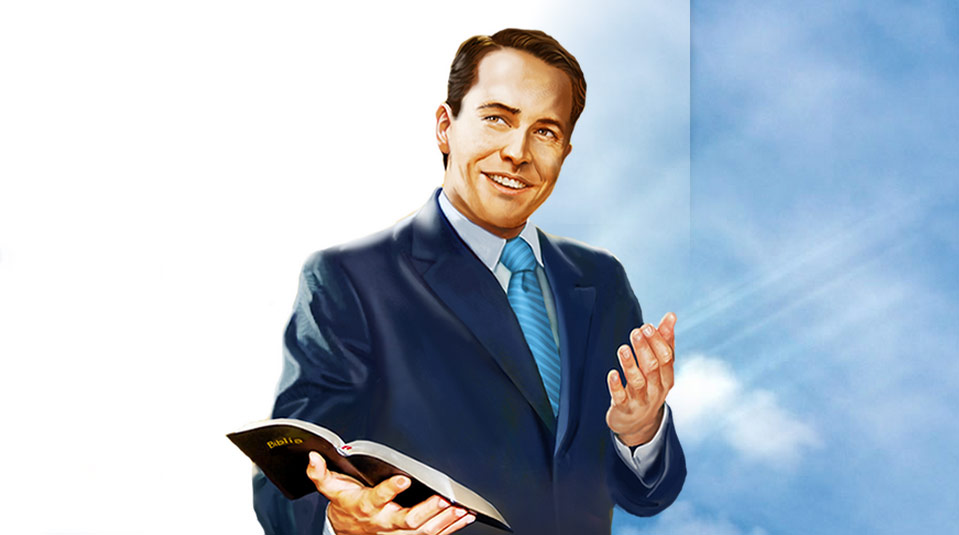 LA FIDELIDAD A LA MISIÓN Y CÓMO ES RECOMPENSADA
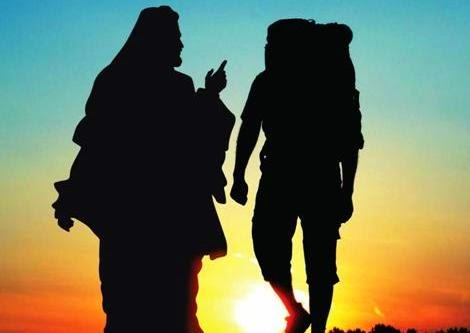 Vivimos en tiempos difíciles. Los acontecimientos que ocurren a nuestro alrededor exigen que 
cada seguidor de Cristo mantenga fervientemente su relación con Dios. Para fortalecer esta relación y satisfacer nuestras 
necesidades emocionales y espirituales, debemos aprender el poder de la oración. Como los discípulos de antaño, debemos 
rogarle al Señor: “Enséñanos a orar”
HIMNO ESPECIAL
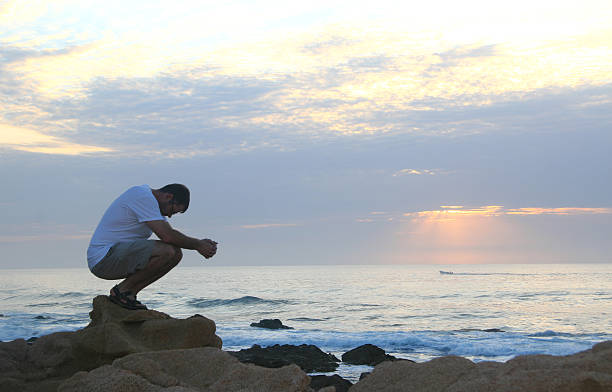 La oración es el canal de comunicación entre nosotros y Dios. Él nos habla por medio de su 
Palabra, nosotros le respondemos por medio de la oración, y él siempre nos escucha. No podemos cansarlo o abrumarlo con 
las palabras de nuestro corazón. Es el tiempo de escuchar la ofrenda musical de la Escuela Sabática.
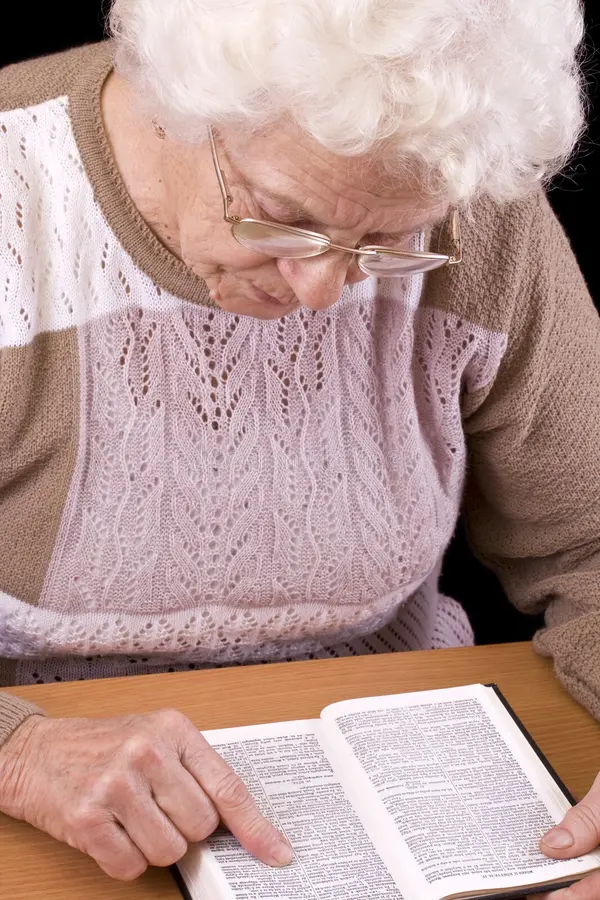 Al ser recibidas, las verdades de la Biblia enaltecerán la mente y el alma. Si se apreciara debidamente la Palabra de Dios, jóvenes y ancianos poseerían una rectitud interior y una fuerza de principios que los capacitarían para resistir la tentación. Veamos lo que Dios ha hecho con los que predican su palabra por medio del relato misionero.
MISIONERO MUNDIAL
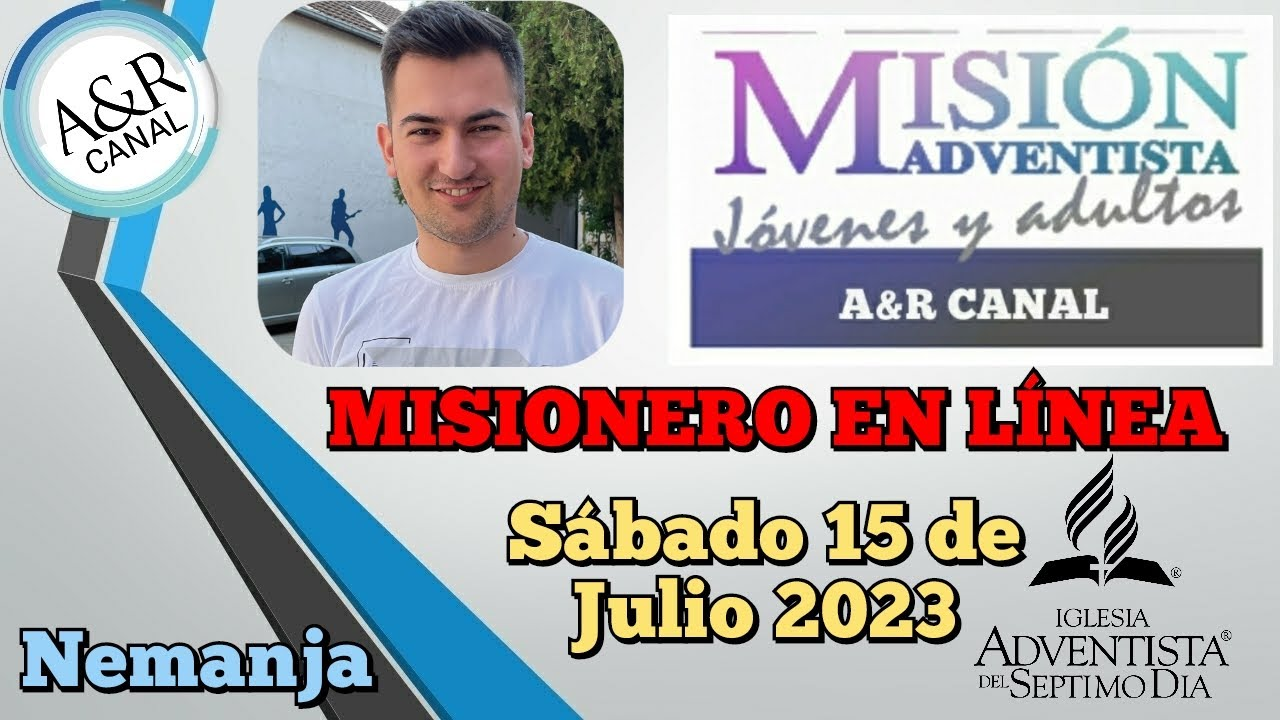 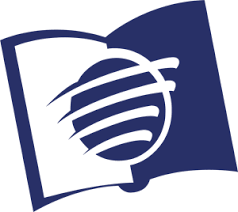 SERBIA
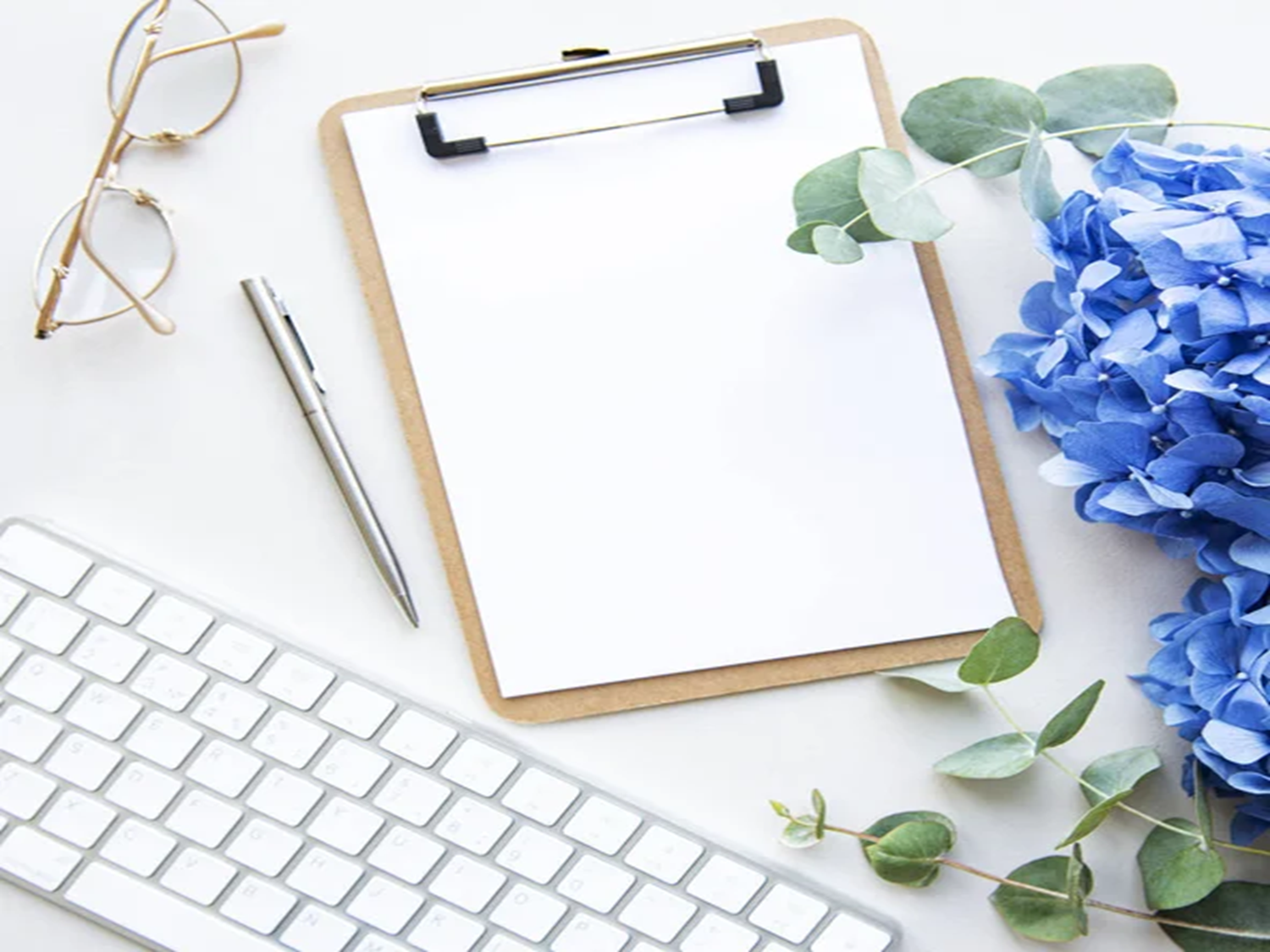 INFORME
SECRETARIAL
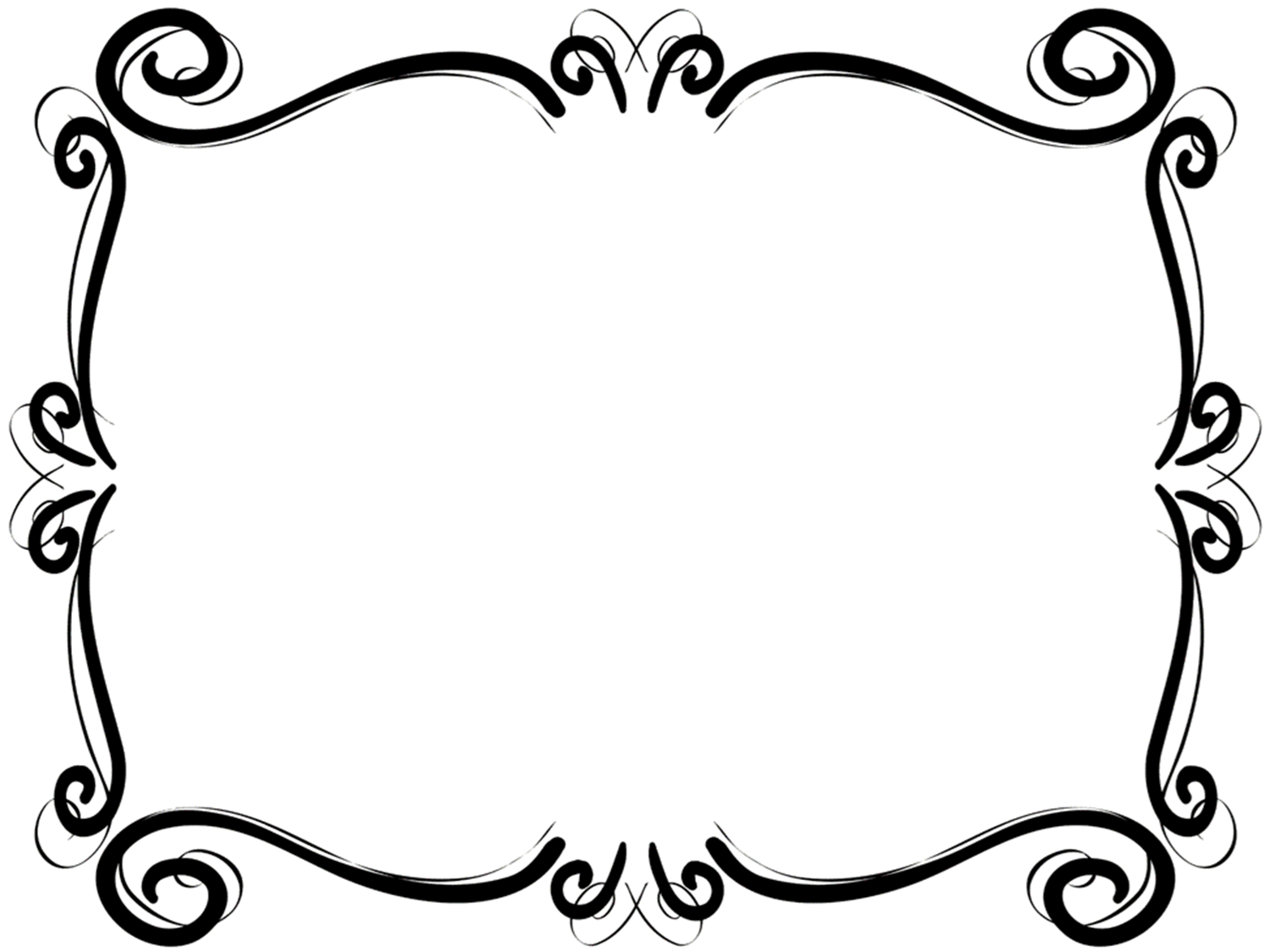 En la Palabra de Dios encuentra la mente temas de la más profunda meditación, las más sublimes 
aspiraciones. Allí podemos estar en comunión con los patriarcas y los profetas, y escuchar la voz del Eterno mientras habla 
con los hombres. Allí contemplamos la Majestad de los cielos tal como se humilló para hacerse nuestro sustituto y garante, 
para luchar a solas con las potestades de las tinieblas y obtener la victoria en nuestro favor. Una reverente contemplación de 
estos temas no puede menos que suavizar, purificar y ennoblecer el corazón, y al mismo tiempo inspirar a la mente nueva 
fortaleza y vigor.
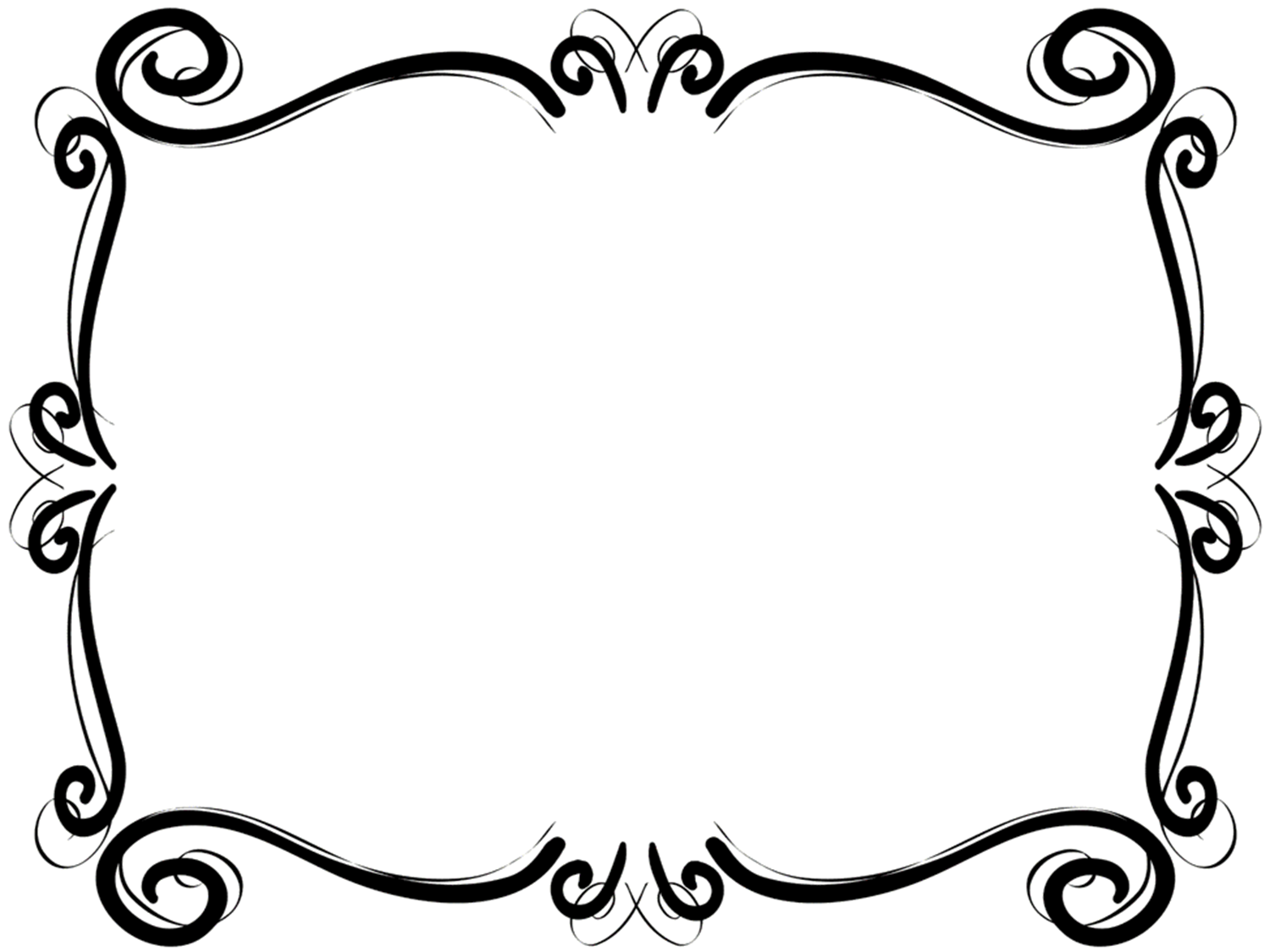 No queremos que las Escrituras queden veladas para nuestro entendimiento, de manera que 
no podamos comprender las más claras verdades, debemos tener la sencillez y fe de un niñito, estar listos para aprender y 
solicitar la ayuda del Espíritu Santo. 
Un sentido del poder y la sabiduría de Dios y de nuestra incapacidad para comprender su 
grandeza, deben inspirarnos humildad, y debemos abrir su Palabra con tanta reverencia como si entráramos en su presencia. 
Cuando acudimos a la Biblia, la razón debe reconocer una autoridad superior a ella, y el corazón y el intelecto deben 
inclinarse ante el gran YO SOY.
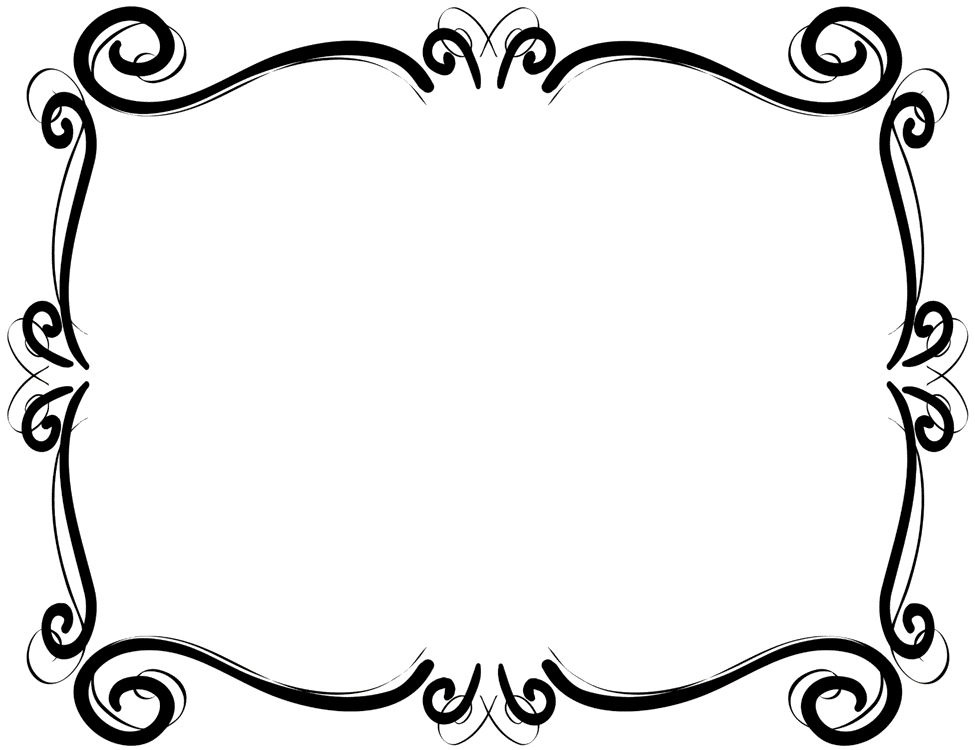 “Nuestro Padre celestial está esperando derramar sobre nosotros la plenitud de sus 
bendiciones. Es privilegio nuestro beber abundantemente en la fuente de amor infinito que es el estudio de la palabra de Dios. ¡Qué extraño que oremos tan poco! Dios está pronto y dispuesto a oír la oración sincera del más humilde de sus hijos... 
¿Por qué han de ser los hijos e hijas de Dios tan remisos para orar, cuando la oración es la llave en la mano de la fe para abrir 
el almacén del cielo, en donde están atesorados los recursos infinitos de la Omnipotencia?”
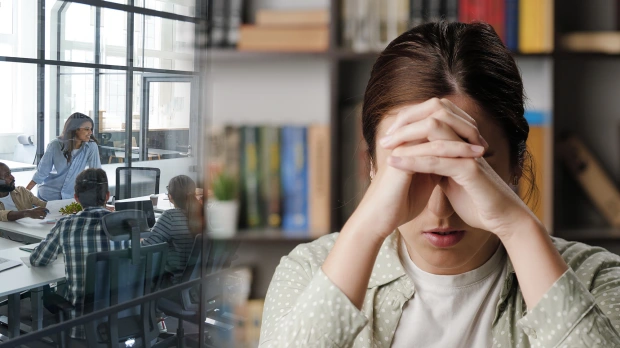 Las Escrituras nos aconsejan: “Orad sin cesar”. 
Esto no significa que hemos de pasar todo el 
día de rodillas en oración formal. Pero si significa que debemos vivir y servir a nuestro Señor en la atmósfera de la oración. 
Es momento de repetir nuestro versículo.
VERSÍCULO PARA MEMORIZAR
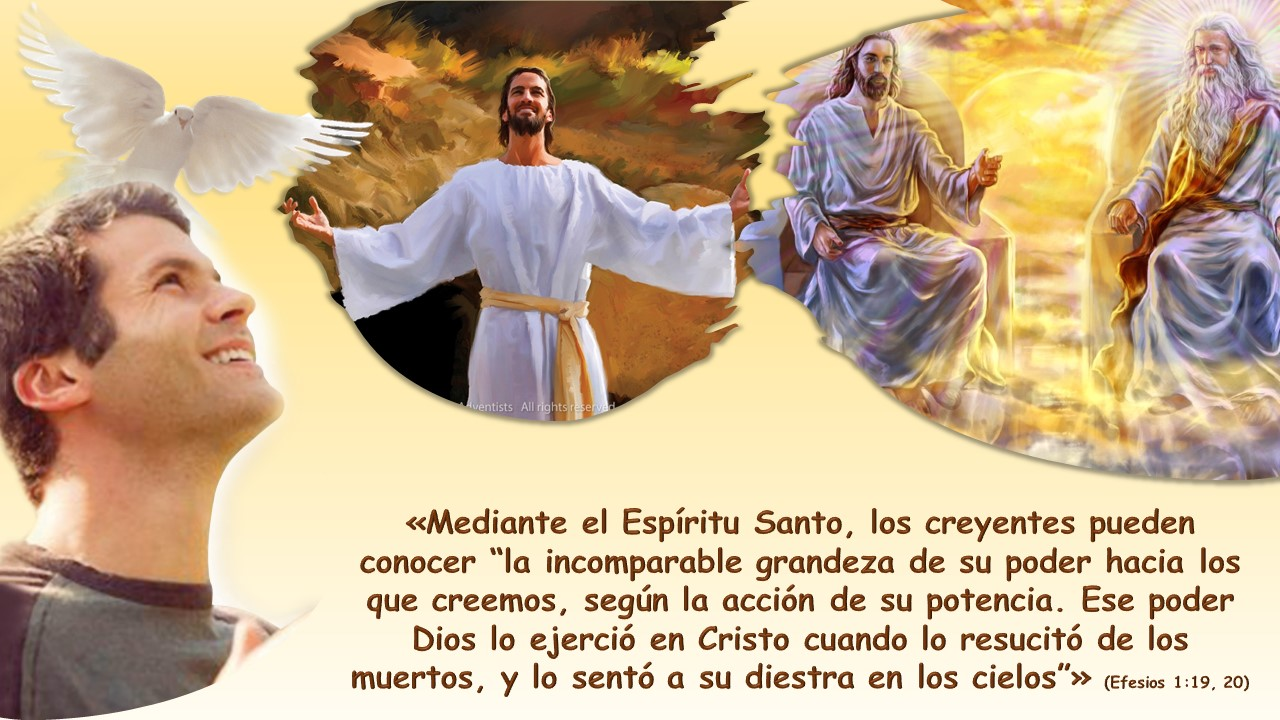 REPASO DE LA LECCIÓN # 3
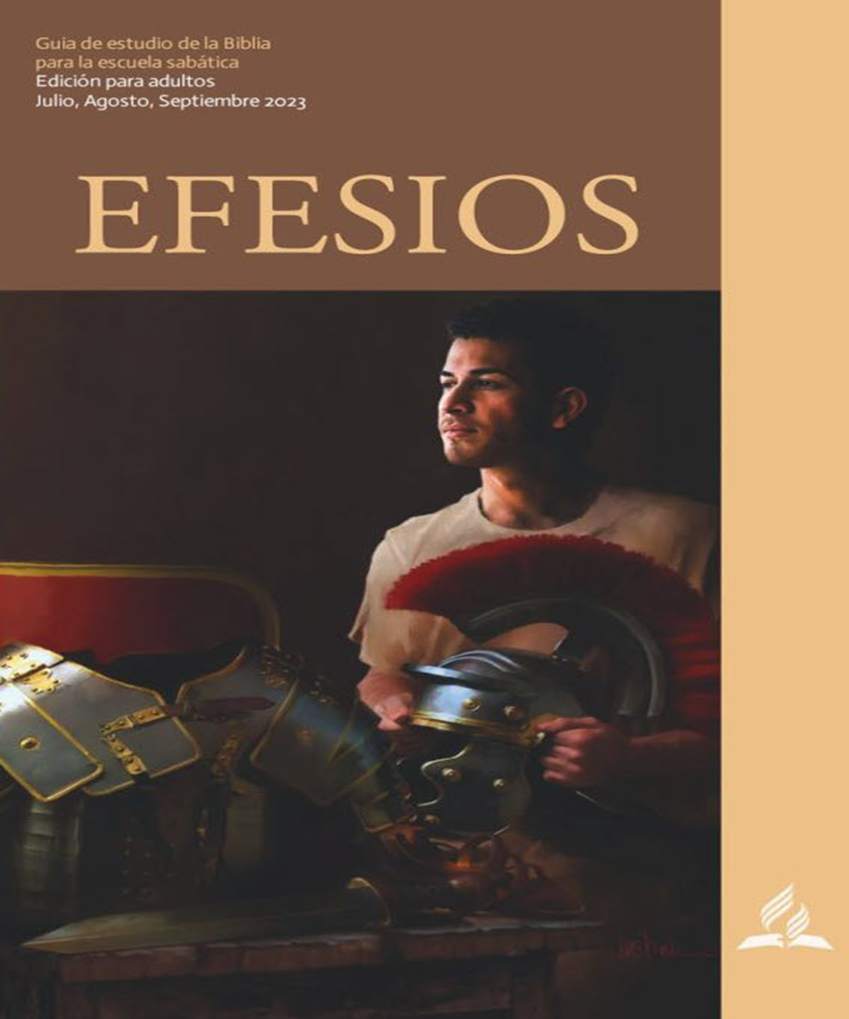 EL PODER DEL JESÚS
EXALTADO
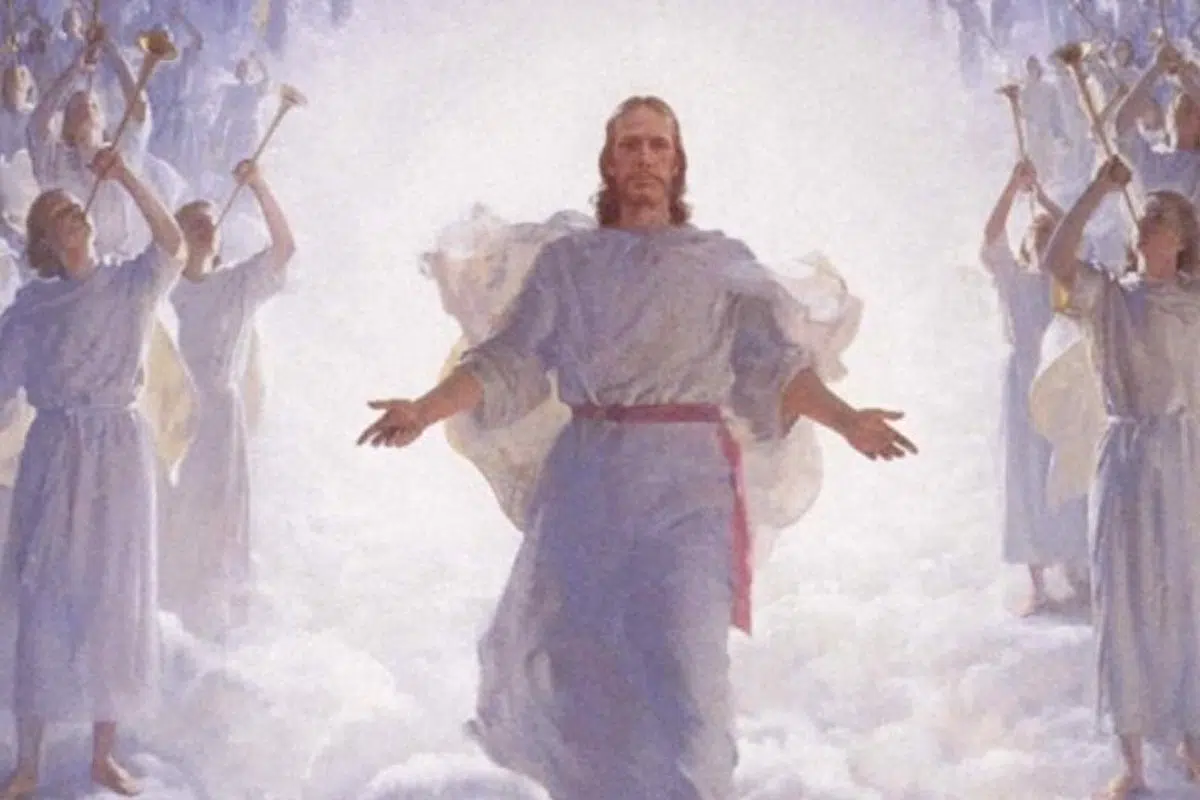 HIMNO FINAL
Cantemos con gozo el Himno # 208 ¡Santa Biblia!
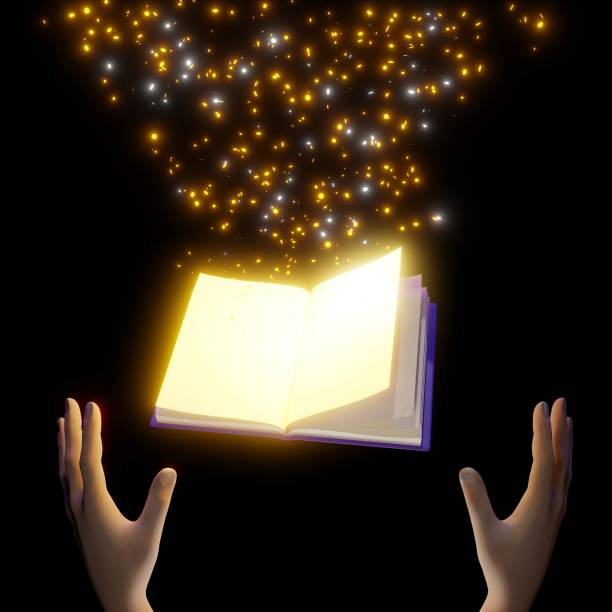 Nuestras oraciones tomarán la forma de una conversación con Dios, como si habláramos con un amigo. Él nos dirá personalmente sus misterios. A menudo nos vendrá un dulce y gozoso sentimiento de la presencia de 
Jesús.
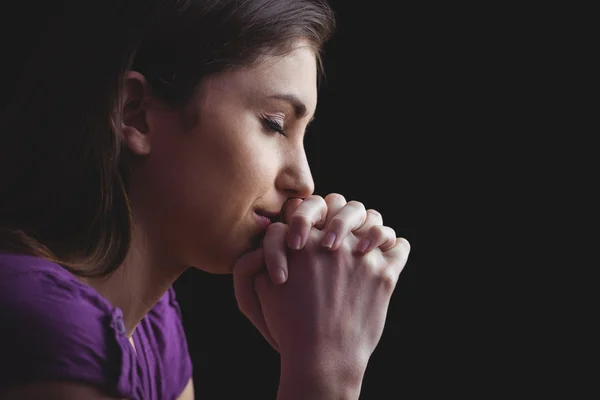 ORACIÓN 
FINAL
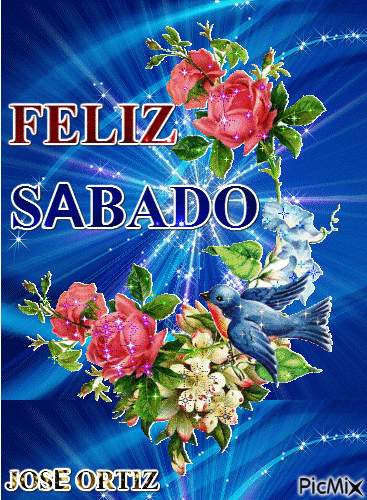